Course Specification (TQF3)EDM2102: Research for Learning DevelopmentCredits: 2(1-2-3)
Lecturer: 	Asst.Prof. Dr.Krongthong Khairiree
Course Outline
Principles, concepts, and techniques in conducting educational research; Statistics for research; Characteristics of good research; Classroom action research; Research ethics; Search and study on research for development of learning management process; Use of research process for problem solving; Project proposal for research; Research presentation.
Learning Outcomes
Domain 1: Morals and Ethics
Domain 2: Knowledge
Domain 3: Cognitive Skills
Domain 4: Interpersonal Skills and Responsibility
Domain 5: Numerical Analysis, Communication
   	and Information Technology Skills
Domain 6: Learning Management Skills
Morals and Ethics
(1) Have integrity, honesty and teaching profession ethics;
(2) Have discipline, self and social responsibility;
(3) Have knowledge and understanding of Regulation of Teachers Council of Thailand on Professional Standards and Ethics and Principles of research ethics.
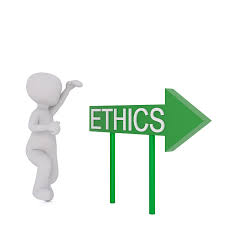 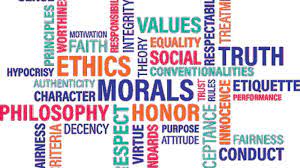 Knowledge
(1) Be able to use the core principles of research for the learning quality development.
(2) Be able to describe research theory, model, design, and process.
(3) Be able to identify statistics for research and classroom action research.
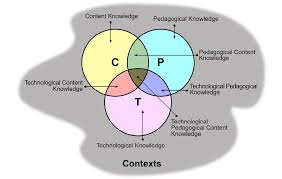 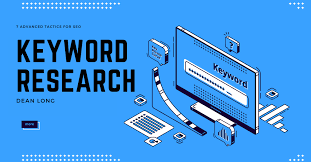 Cognitive Skills
(1) Have ability to search for knowledge: research on teaching and learning mathematics.
(2) Have analytical thinking to select the research topics for development of learning mathematical process.
(3) Be able to search information about related research for doing classroom action research.
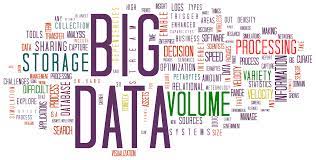 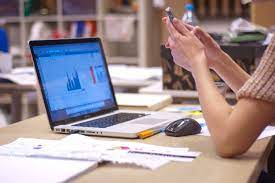 Interpersonal Skills and Responsibilities
(1) Have responsibility for building positive attitude towards using educational research to develop teaching and learning mathematics.
(2) Have ability to work in team both as leader and follower.
(3) Be able to identify problems and seek best solutions to 
strengthen teachers’ potentiality and capabilities in academic and professional career by using research concept.
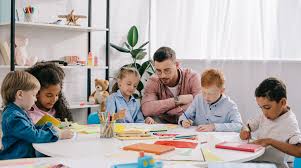 Numerical Analysis, Communication and Information Technology Skills
(1) Be able to apply numerical analysis in problem solving.
(2) Have ability to use computer and IT for searching data base related to the research purposes.
(3) Be able to use correct language in oral and written research presentation.
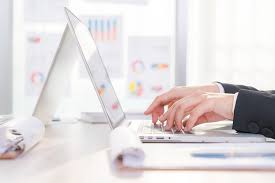 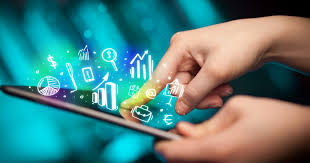 Learning Management Skills
(1) Be able to design research model for learner’s development.
(2) Be able to provide the learners with essential opportunities to enhance learning concepts and motivate active engagement in mathematical process for problem solving through research process. 
(3) Be able to use a variety of data base to solve problems in mathematics classroom.
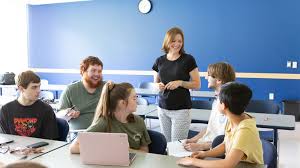 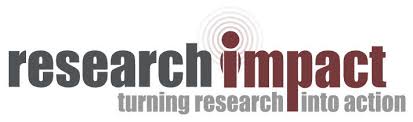 Learning Activities
Active Learning: Demonstration, Group Work, Problem-Based Learning, Blended Learning, Technology Based Learning, Discussion. 
Internet-Based Learning
Presentation
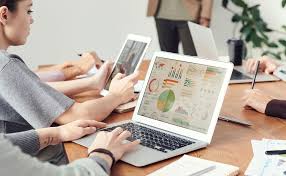 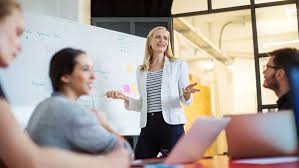 Learning Assessment
Class Attendance
Quiz
Assignment
Midterm Examination
Final Examination
Report and Presentation
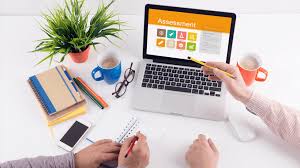 Grading